Figure 1. (A) Overall diagram of the model and definition of variables. Gold lines on the left sketch tentative ...
Cereb Cortex, Volume 15, Issue 5, May 2005, Pages 489–506, https://doi.org/10.1093/cercor/bhh149
The content of this slide may be subject to copyright: please see the slide notes for details.
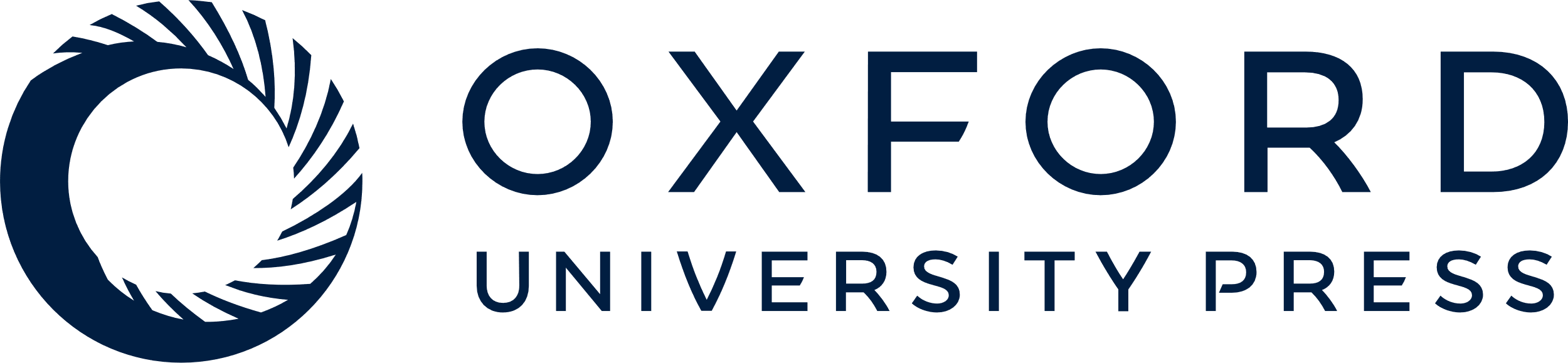 [Speaker Notes: Figure 1. (A) Overall diagram of the model and definition of variables. Gold lines on the left sketch tentative assignments of neurons to cortical regions, i.e. M to prefrontal and VR and L to IT (see text for details). Excitatory neurons are represented in green colour, inhibitory in red. Blue lines represent synaptic connections from executive areas, which gate connections between layers M, VR and L. For clarity, only a small sample of connections and M neurons have been drawn. (B) Time activity during a typical trial where image 4 is used as sample and 1 as distractor. Input variable (4) depicts presentation of stimulus 4 (the sample and target); input variable (1) that of stimulus 1, which is the distractor in this trial, denoted as ‘4 → 4 + 1’; executive gating variables Gu and Gd, are set to 1 only when bottom-up (resp. top-down) information flow is allowed. Gating activity during learning and during routine task performance in the mature network differ only by the value of gating Gu in the choice and response periods, being 1 for the mature network and 0 for the immature network.


Unless provided in the caption above, the following copyright applies to the content of this slide: Cerebral Cortex V 15 N 5 © Oxford University Press 2004; all rights reserved]